Coverage in Colorado’s Counties
Forecasting Health Insurance Dynamics in 2016
June 5, 2013
Colorado Human Services Directors Association and Colorado Counties
Keystone, Colorado
Three Takeaways
Health coverage will increase substantially in counties with high uninsured rates, but hundreds of thousands of Coloradans will still be uninsured.
Coloradans with low incomes will be most vulnerable to potentially complicated churn issues.
Coverage does not guarantee access to care, but Colorado has rich data resources to monitor coverage and access.
2
How are Coloradans Covered?
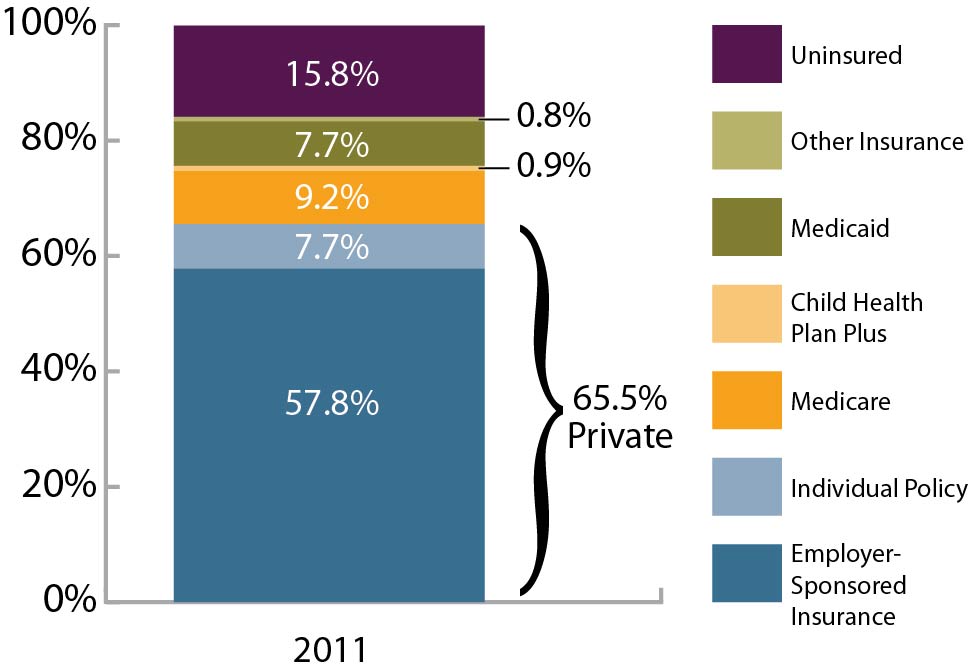 3
Source: 2011 Colorado Health Access Survey
The Potter Family: A (Fictional) Case Study
Mom and dad work for minimum wage ($30,000/ year)
127 percent of Federal Poverty Level
Mom, dad, mom’s sister uninsured
Kids on Medicaid
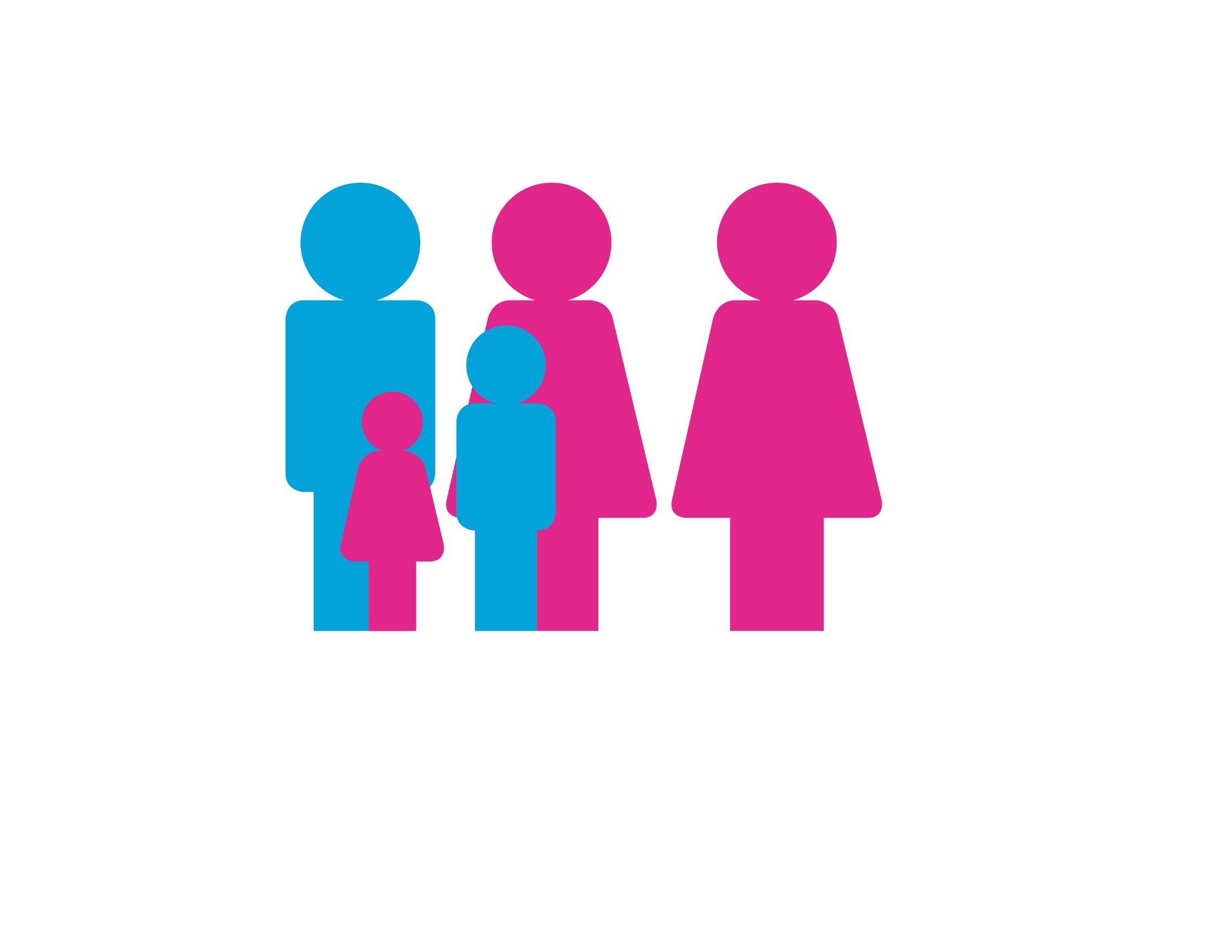 4
Predicting the Future
What Will Happen By 2016?
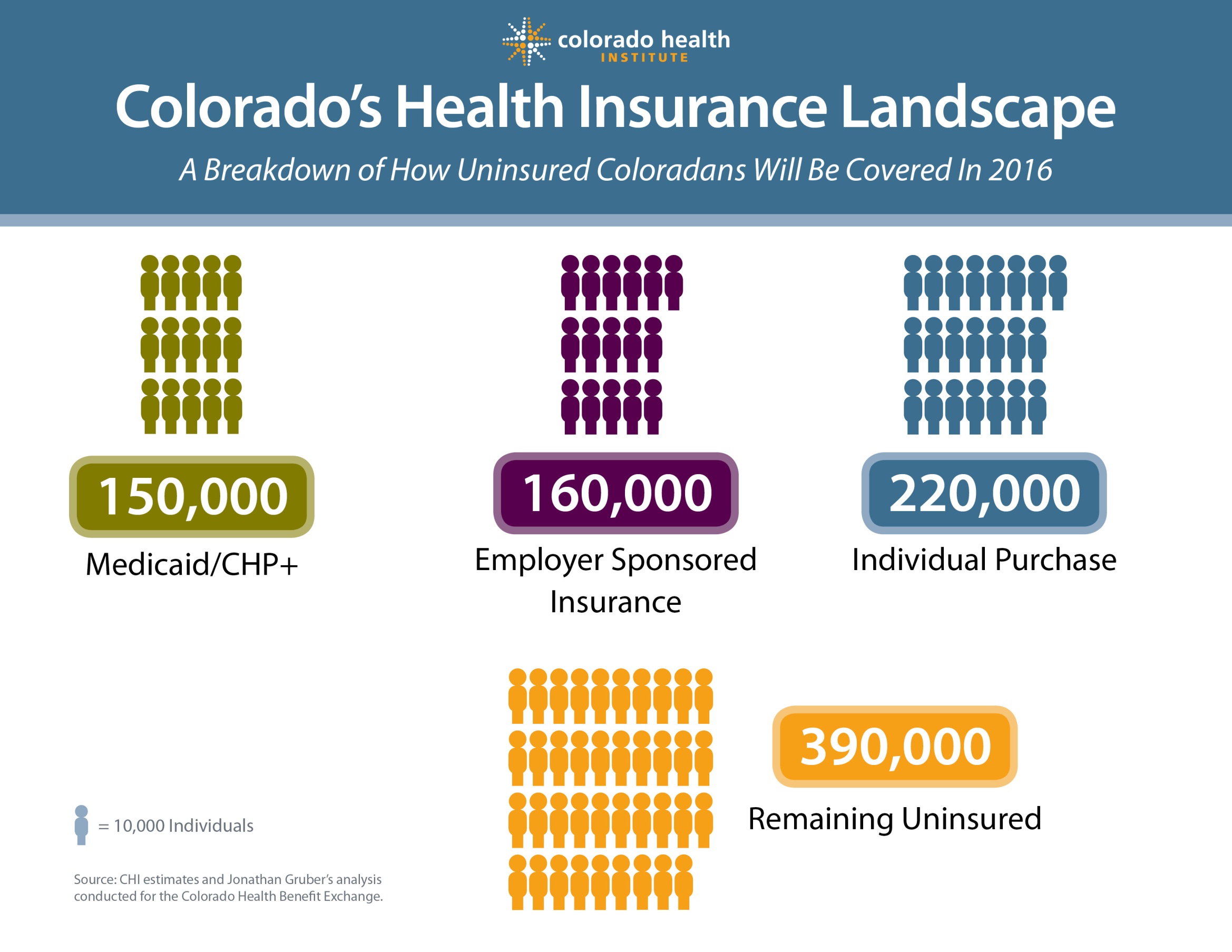 Uninsured Without HR Implementation
Uninsured After HR Implementation
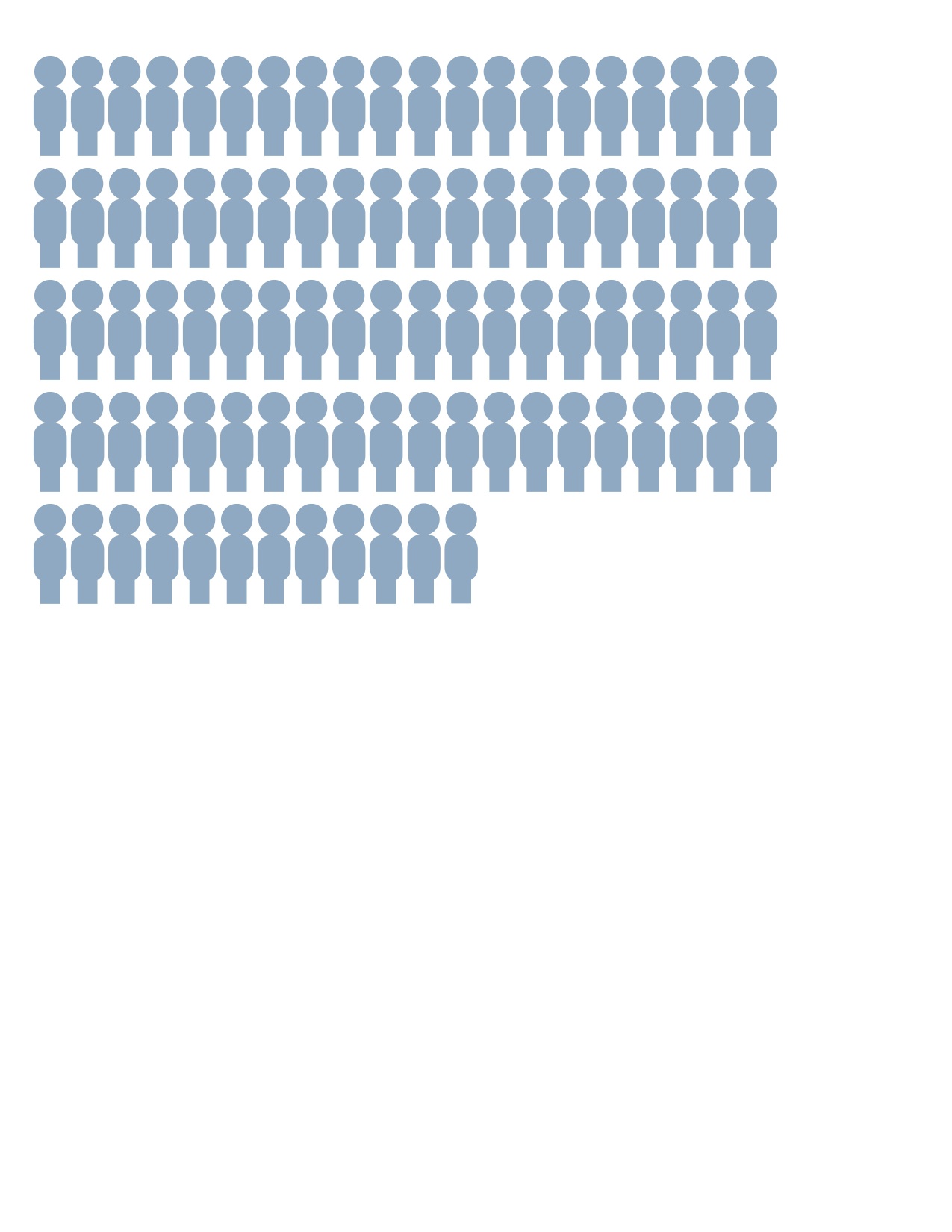 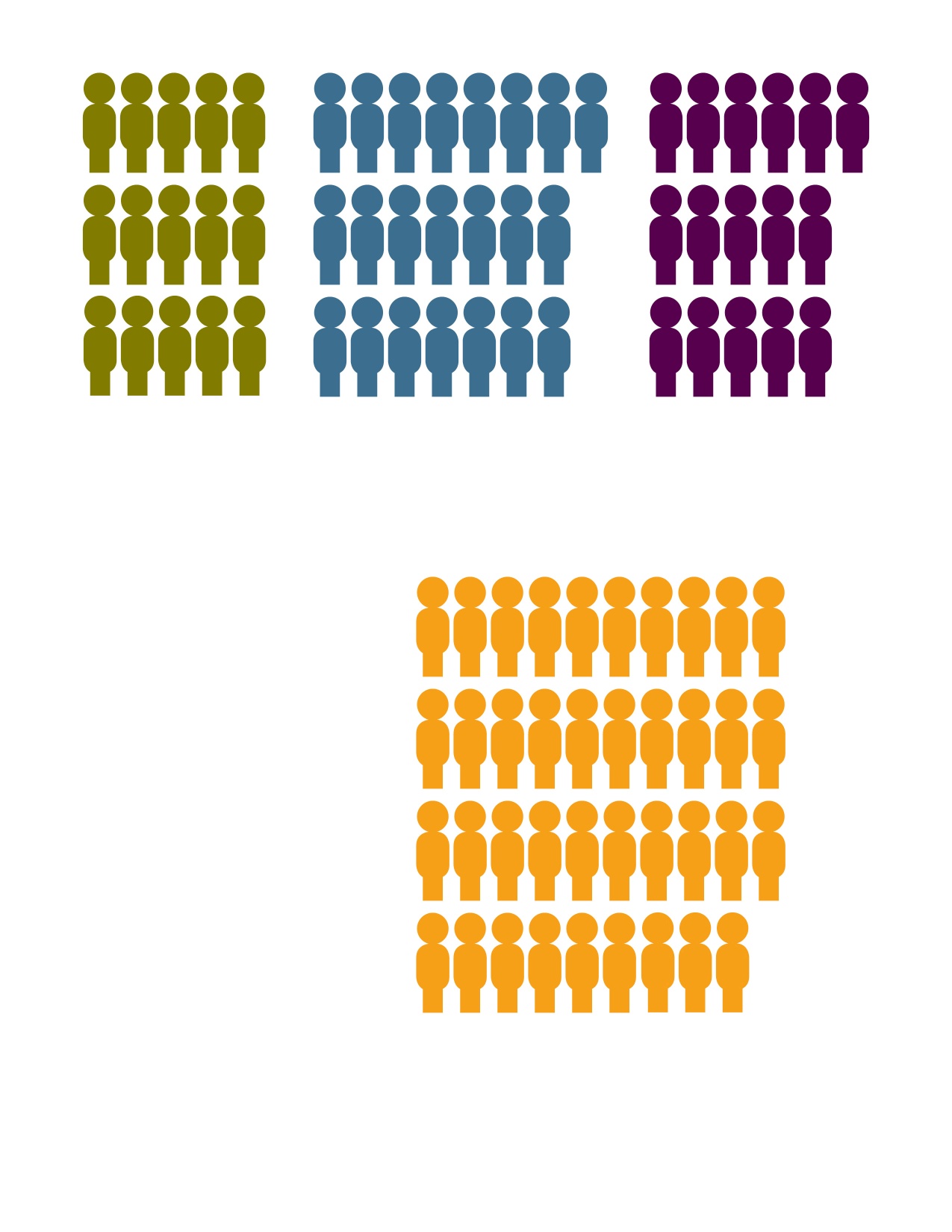 390,000
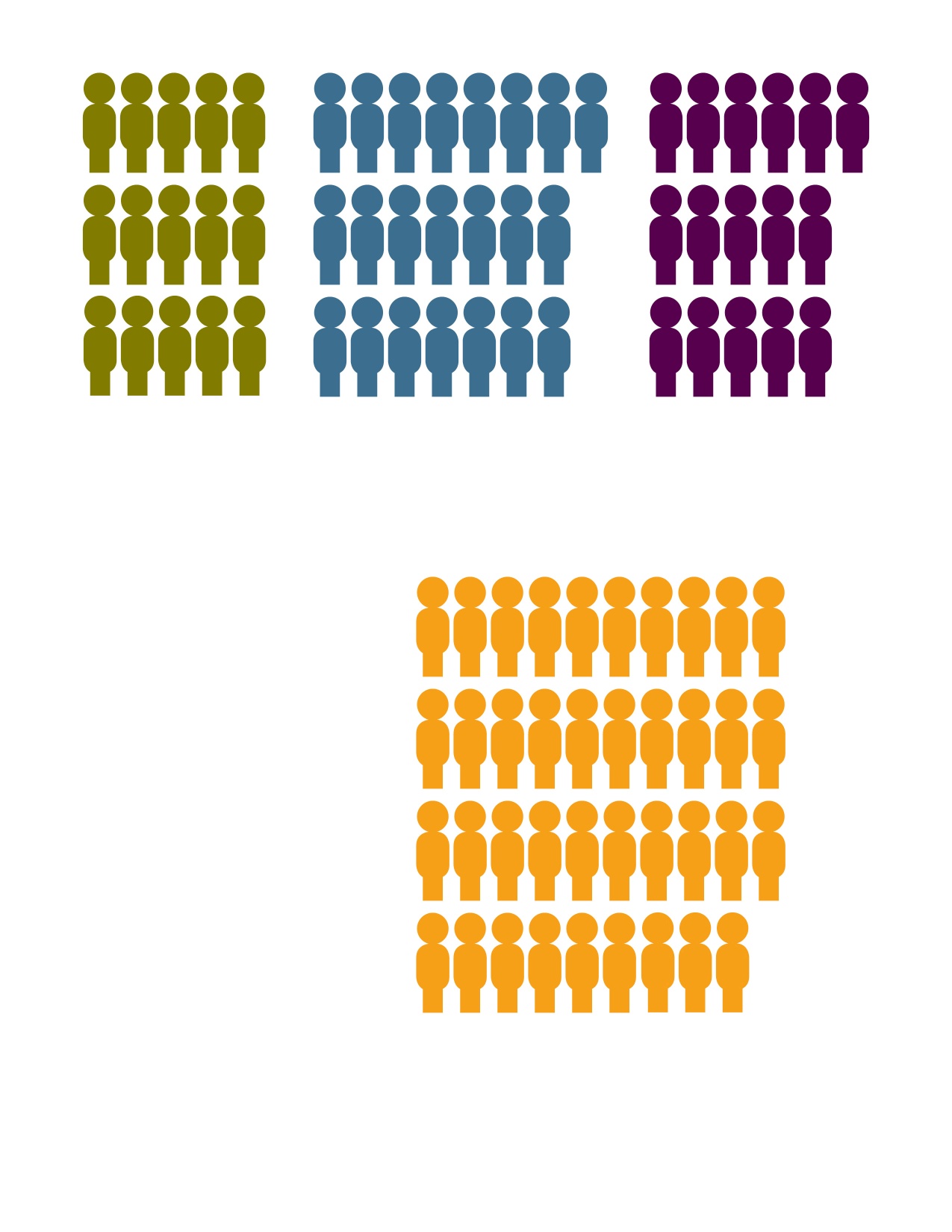 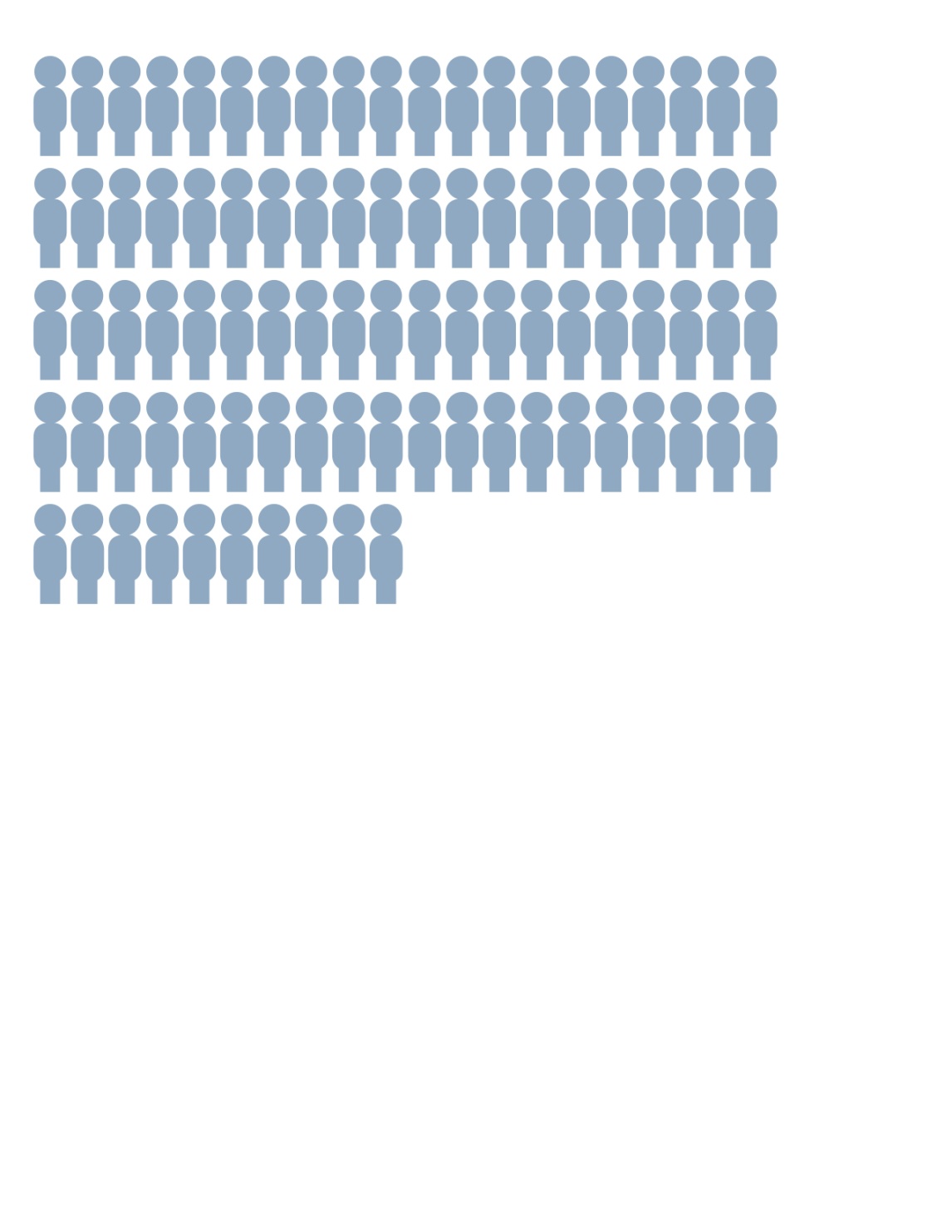 Individual Purchase
220,000
= 10,000 Individuals
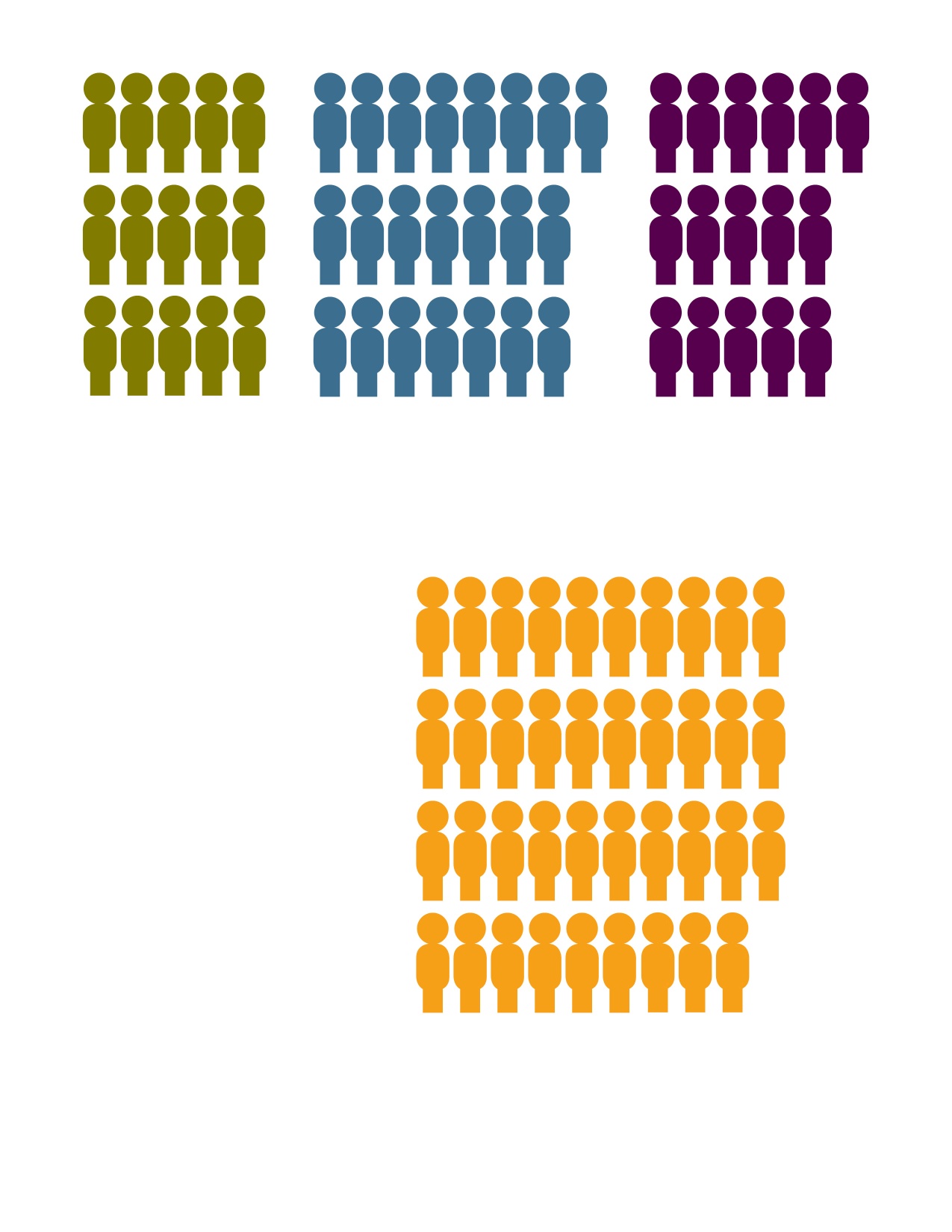 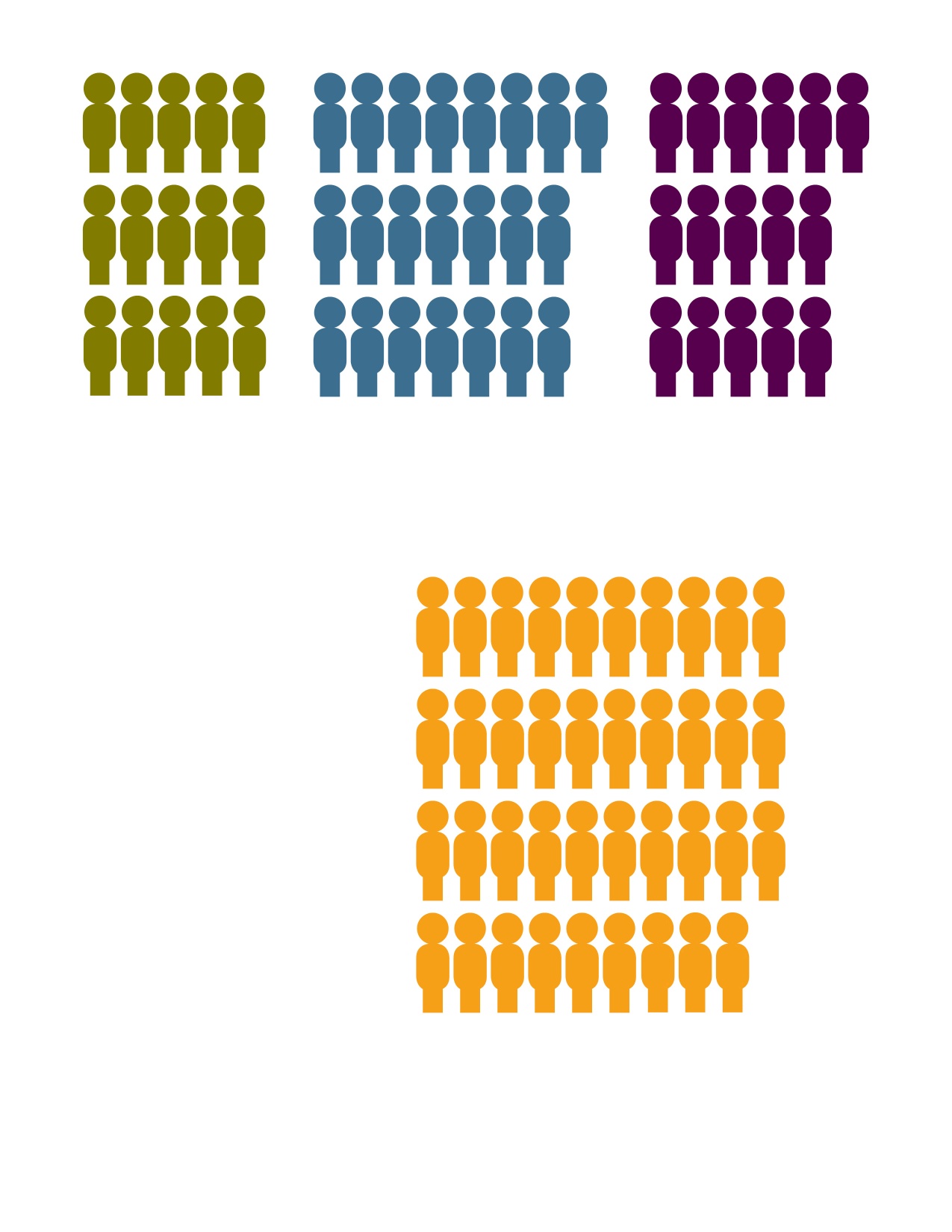 920,000
Employer Sponsored Insurance
160,000
Medicaid/CHP+
150,000
6
Source: CHI estimates and Jonathan Gruber’s analysis conducted for the Colorado Health Benefit Exchange.
Colorado’s Medicaid Expansion
150,000 Newly Insured
Mostly Working-Age Parents and Adults Without Dependent Children
Another 60,000 Anticipated to Switch Insurance
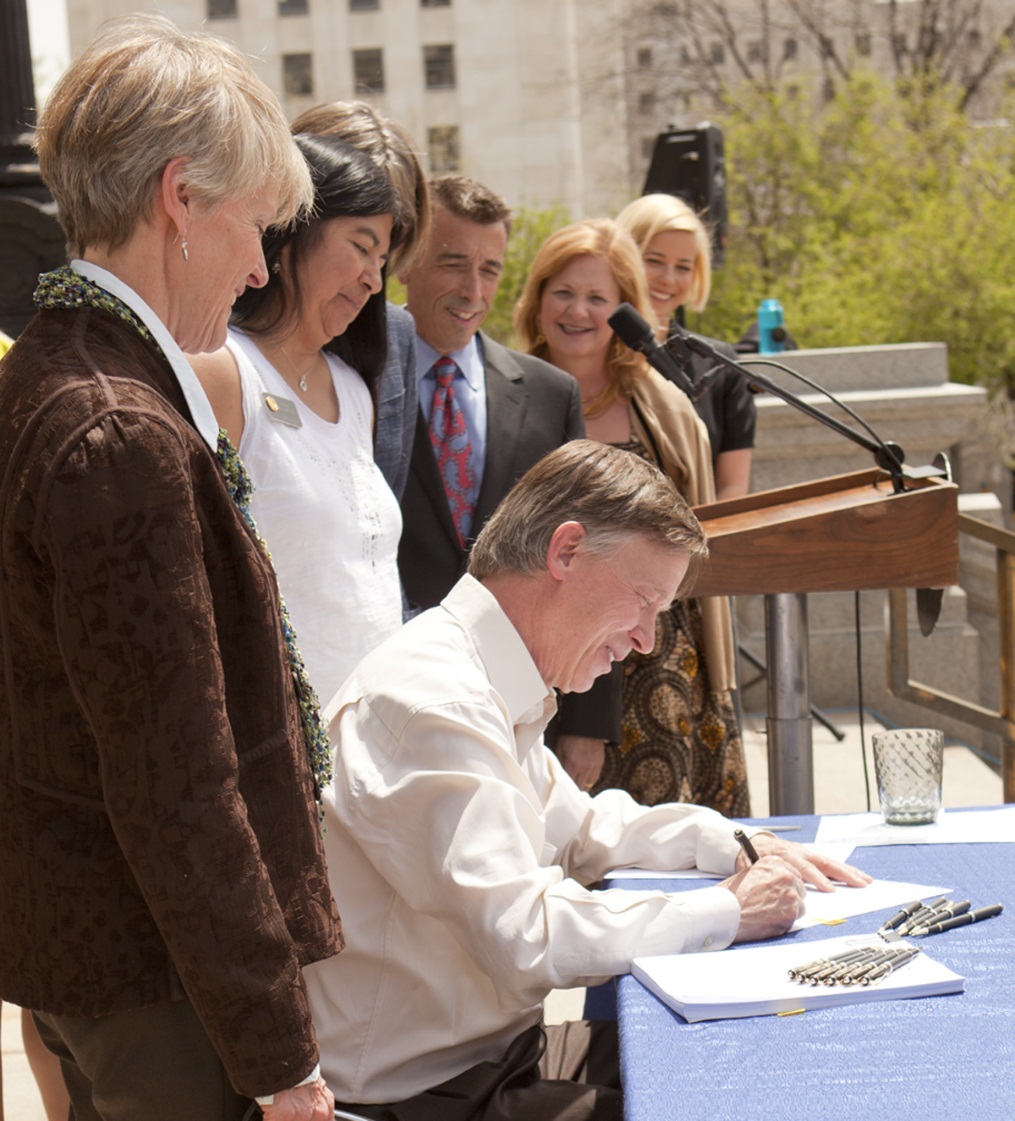 7
One Family, One Source of Coverage
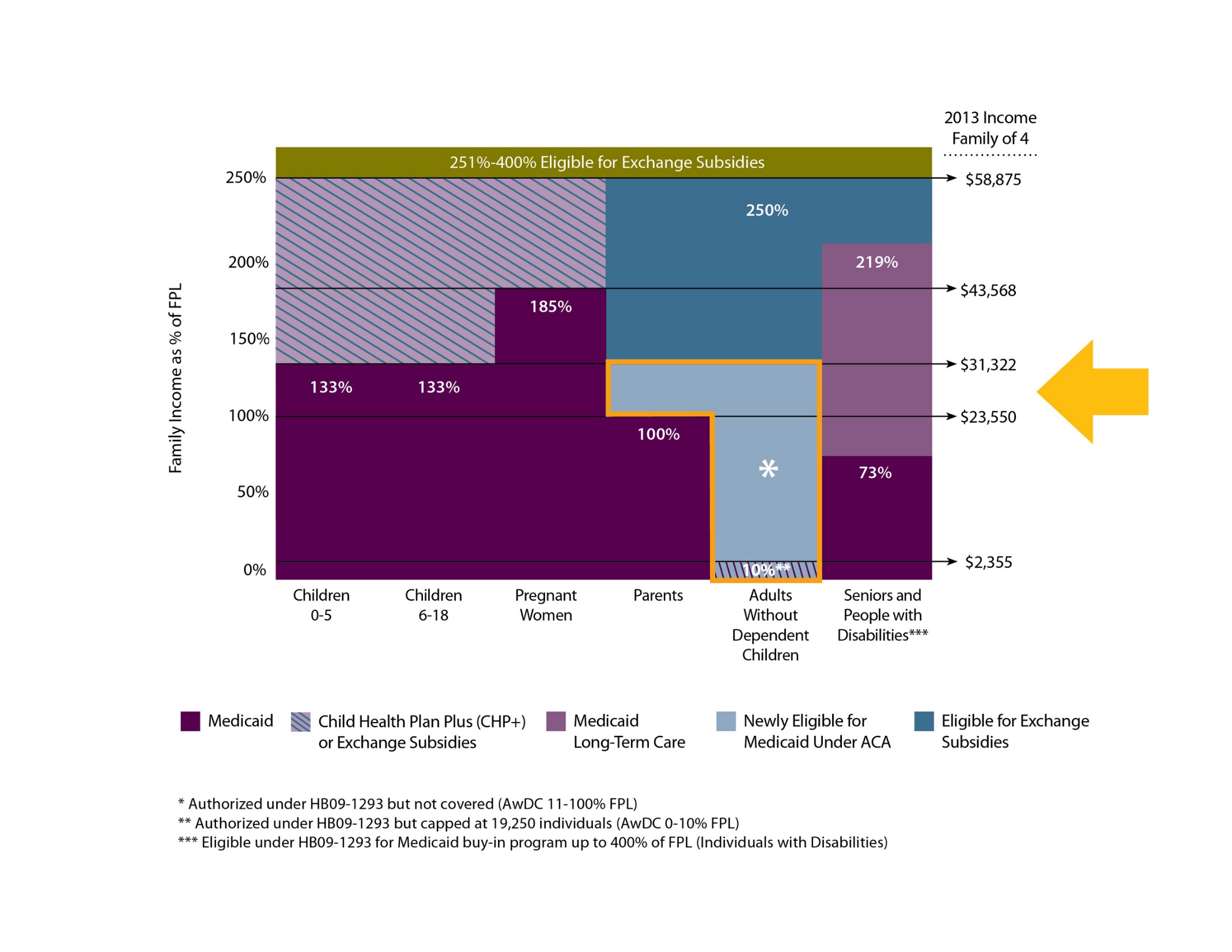 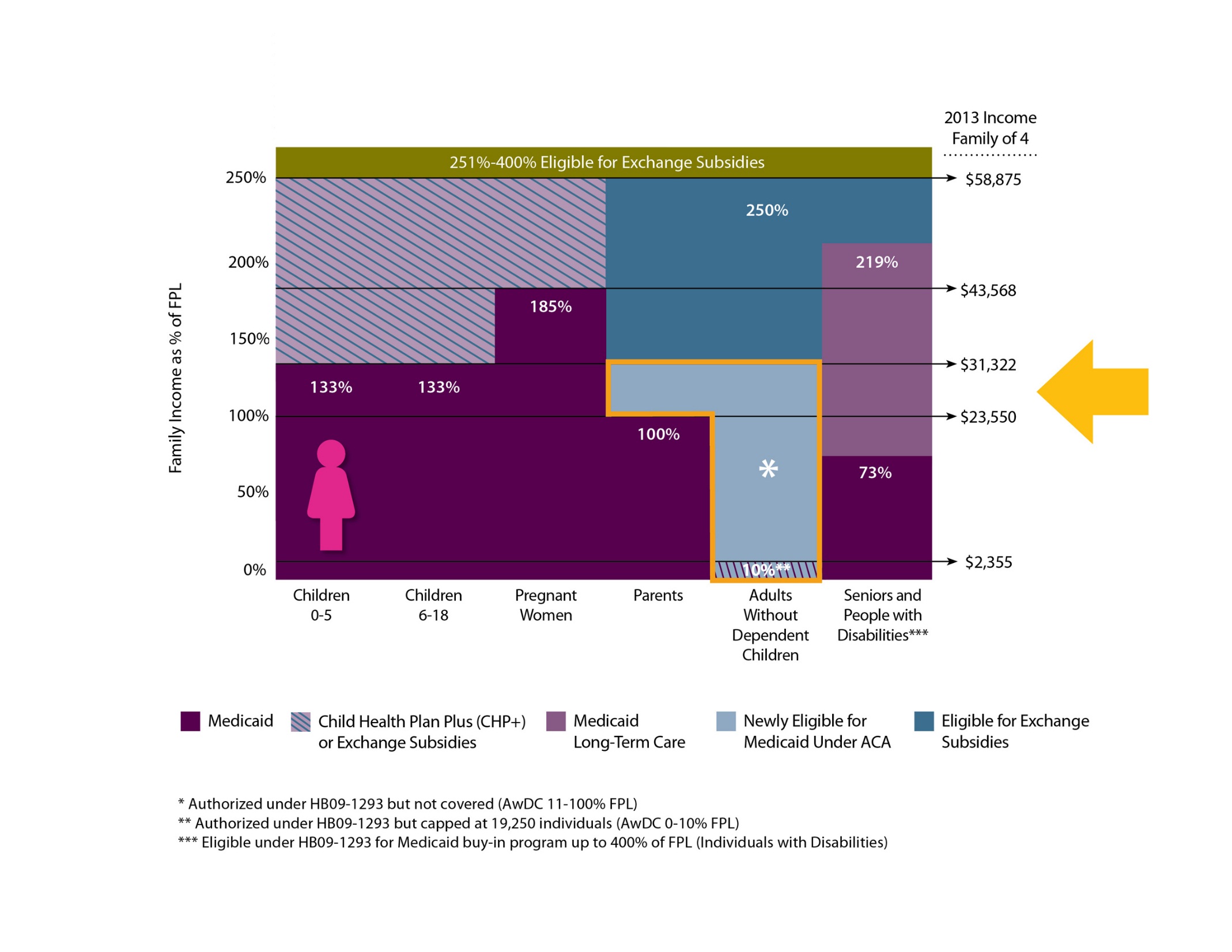 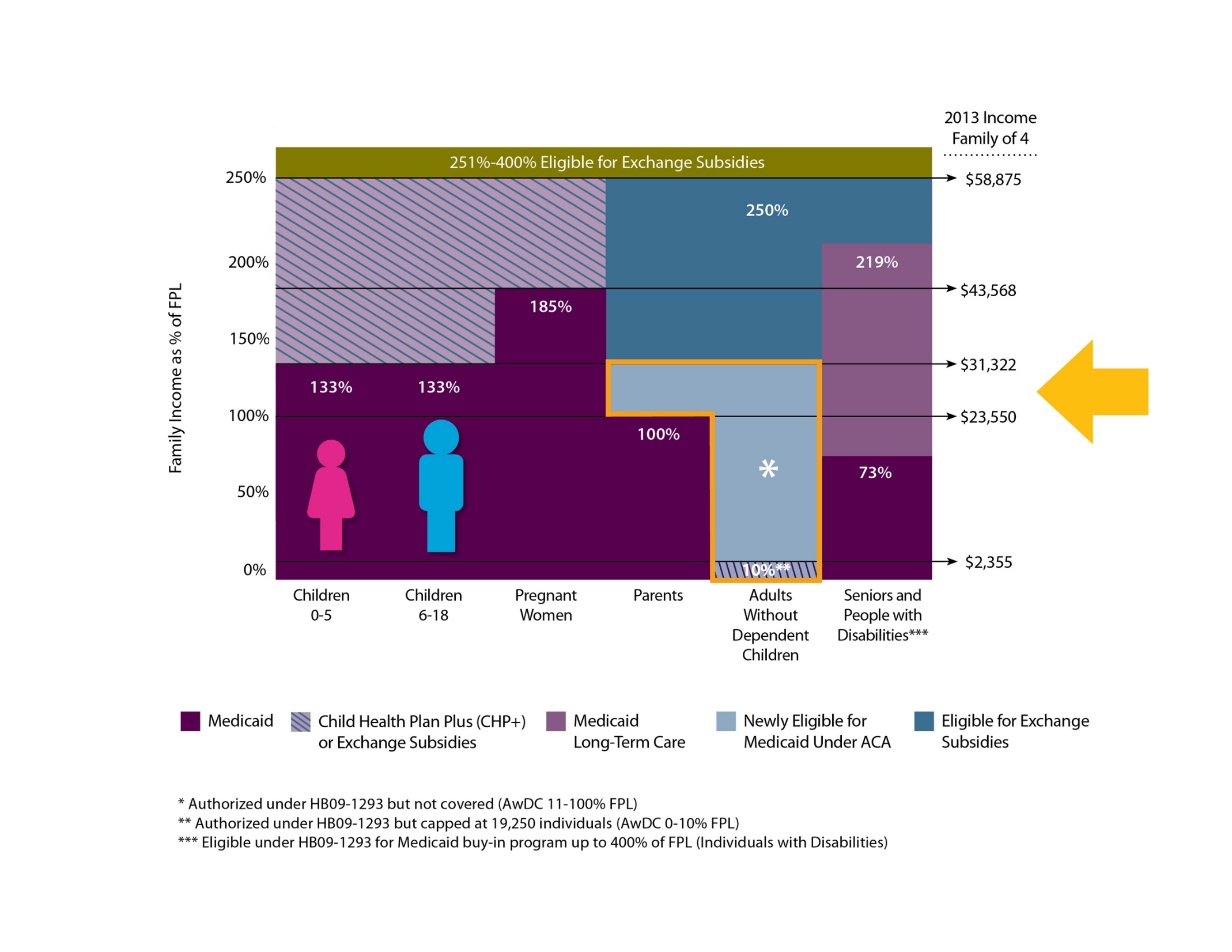 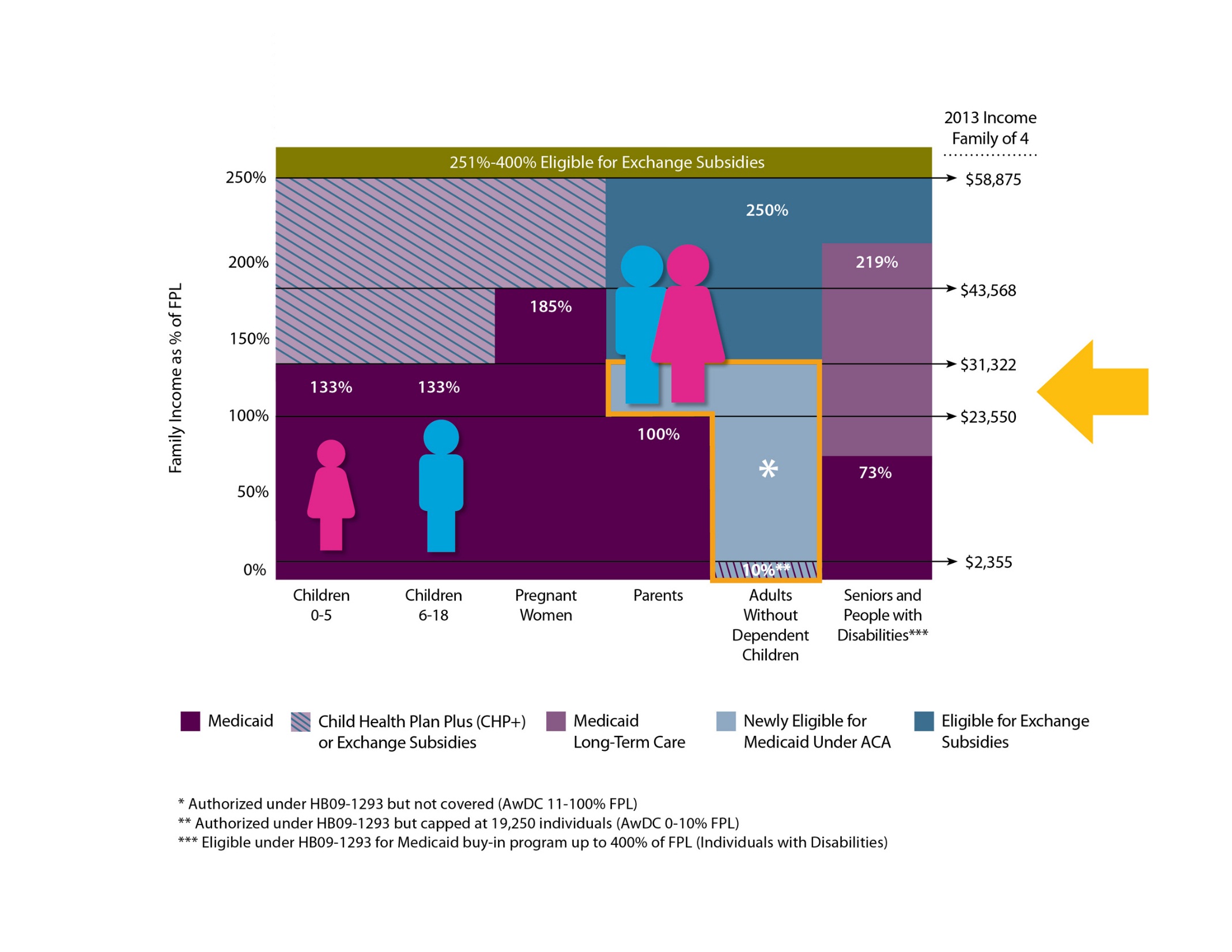 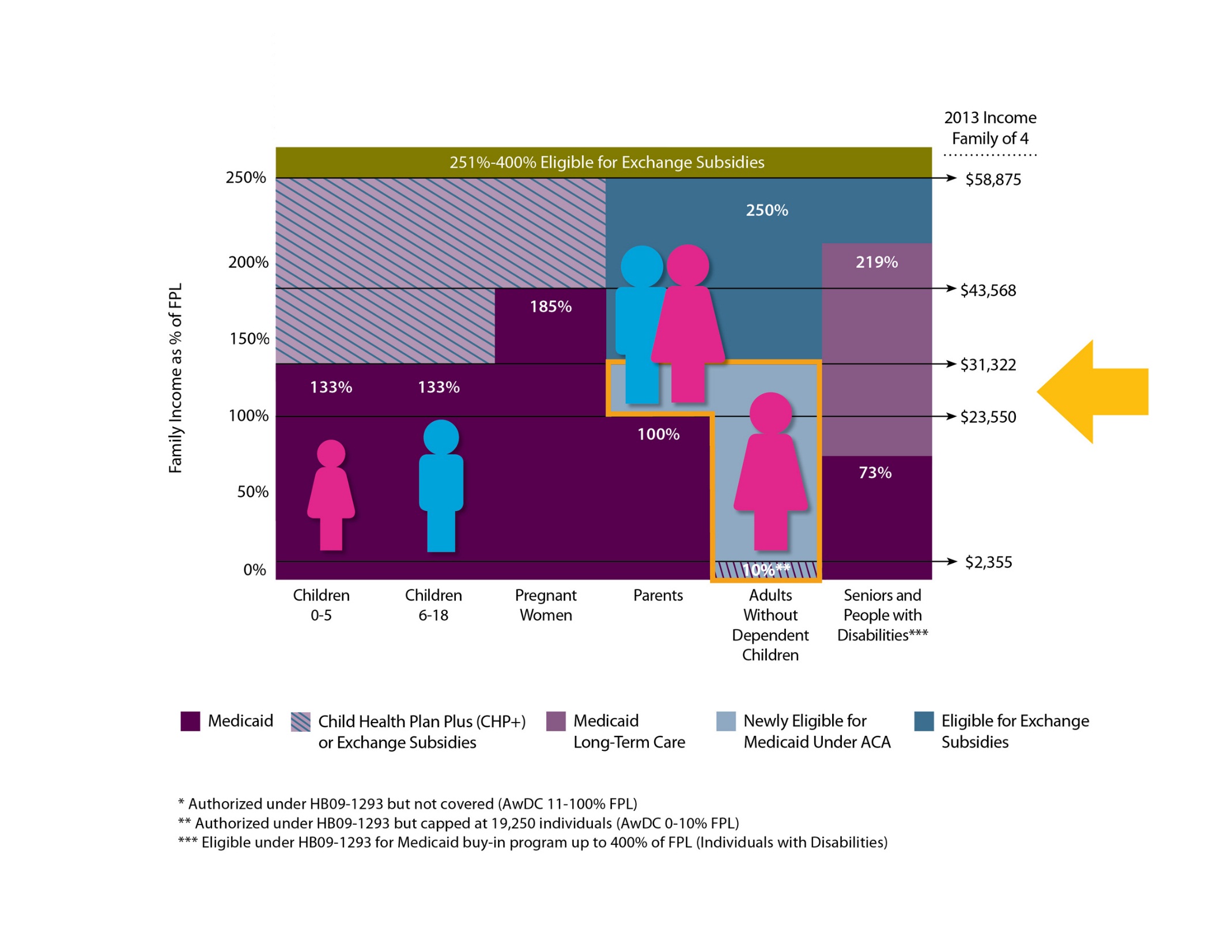 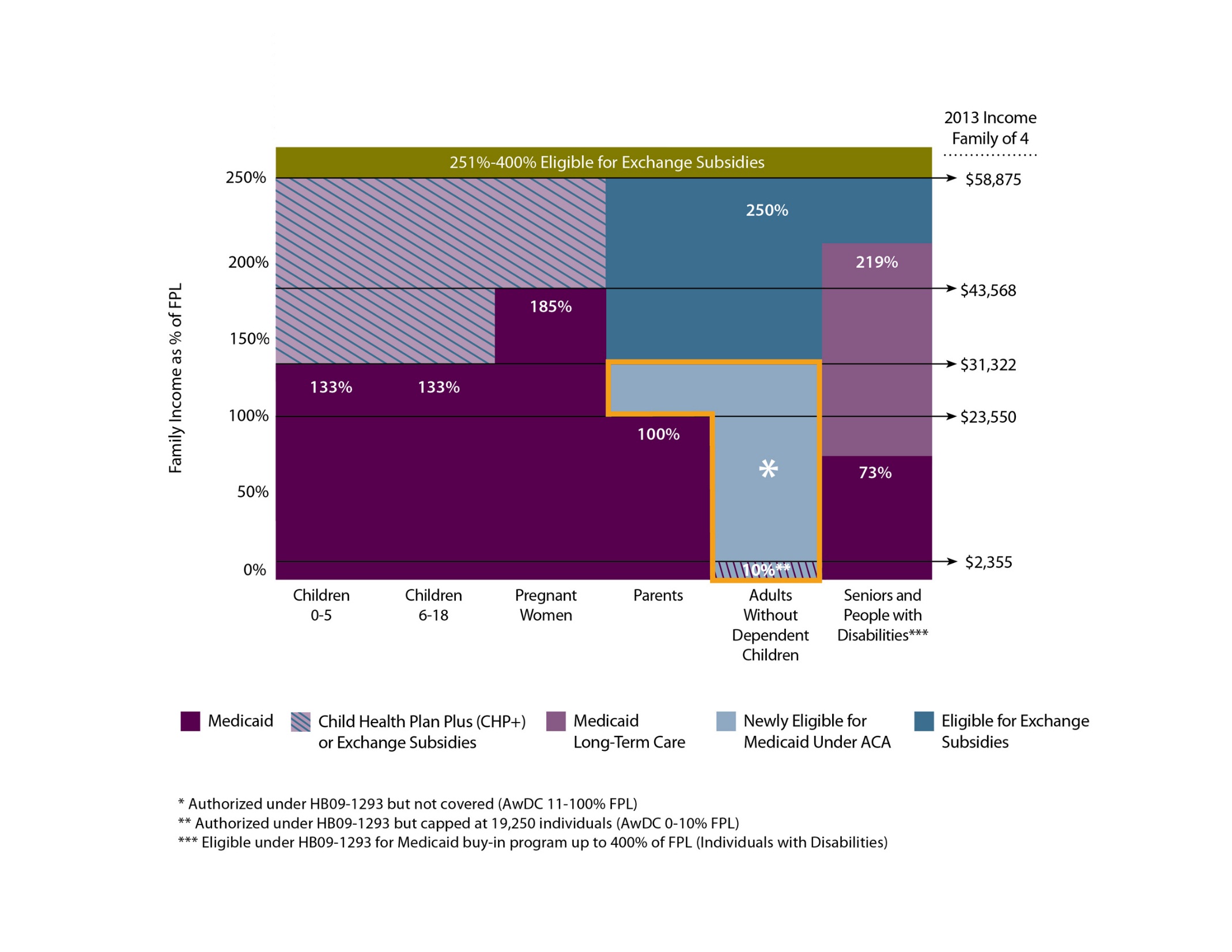 8
Map 1: Percentage of the Population Covered by Medicaid, 2011
9
NOTE:  Low income Medicaid enrollees includes adults and children who are enrolled in Medicaid based on their income.  It does not include individuals with disabilities or foster care children, etc.
Map 2: Percentage of the Population Covered by Medicaid, 2016
10
NOTE:  Low income Medicaid enrollees includes adults and children who are enrolled in Medicaid based on their income.  It does not include individuals with disabilities or foster care children, etc.
Evolving Exchanges
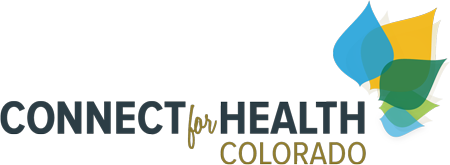 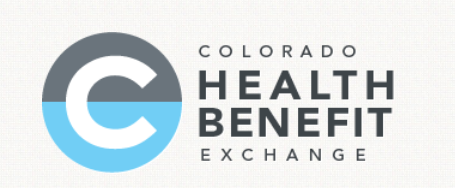 Online marketplace
Enrollment set to launch October 1
Benefits begin January 1
Subsidies for individuals 138-400 percent FPL
11
What Happens if the Potters’ Income Increases  $3,000?
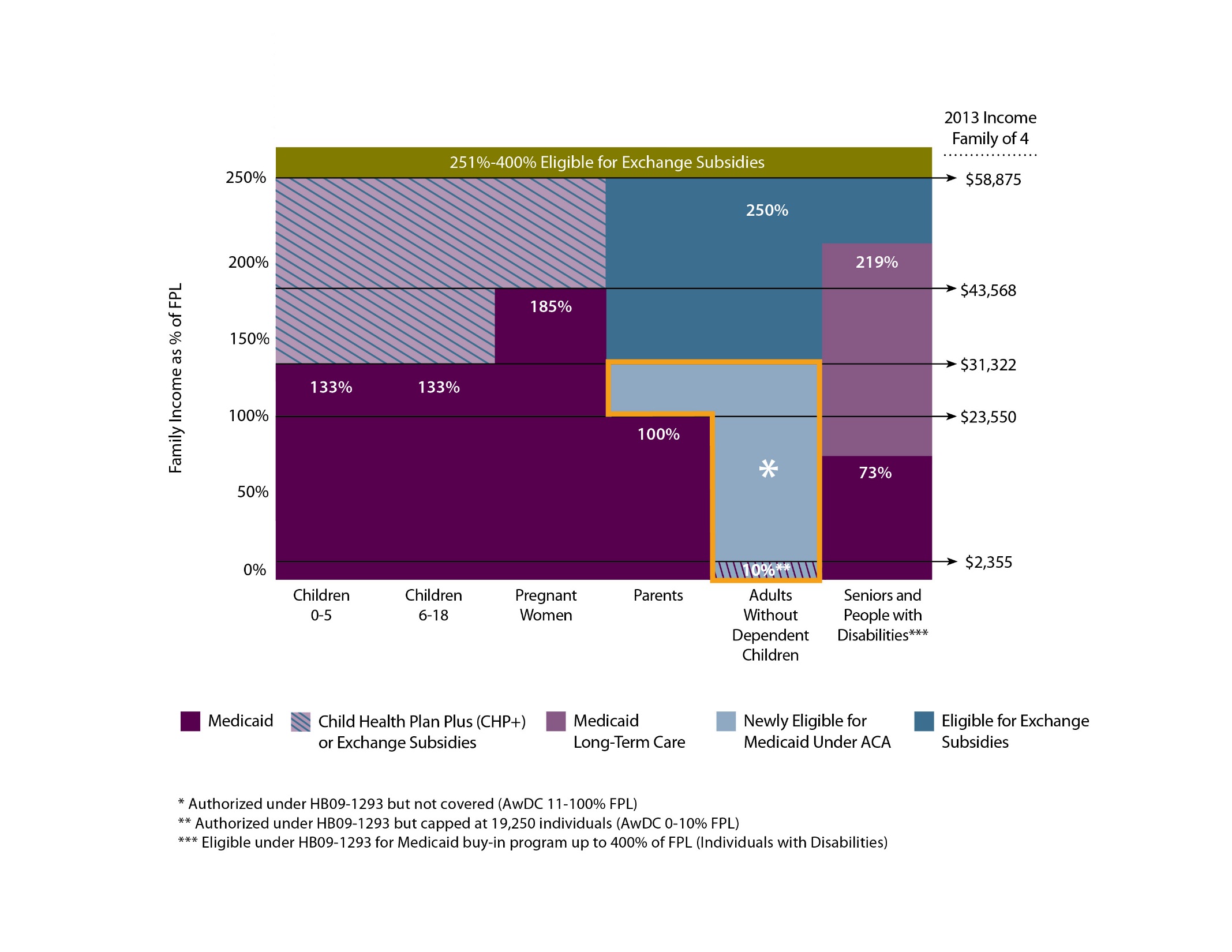 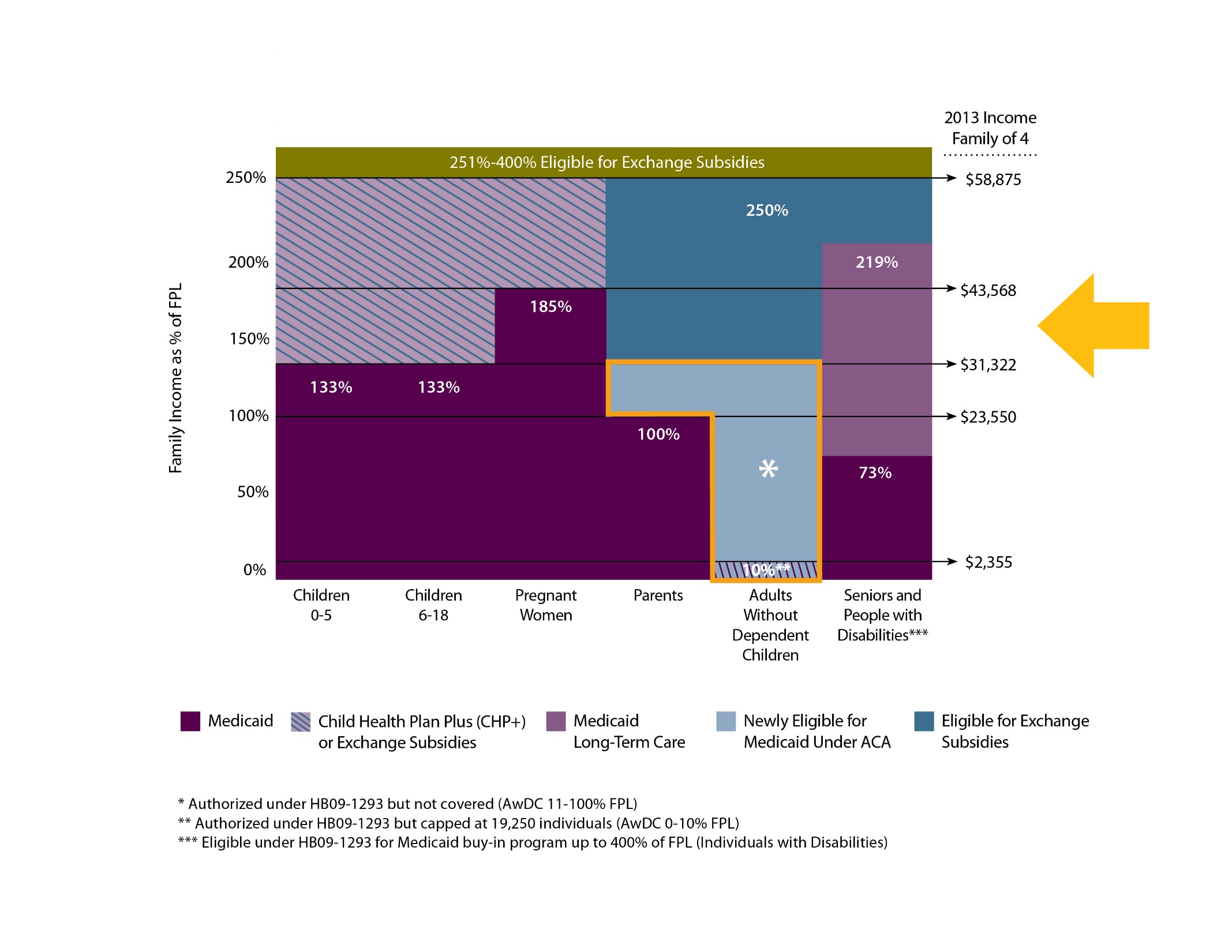 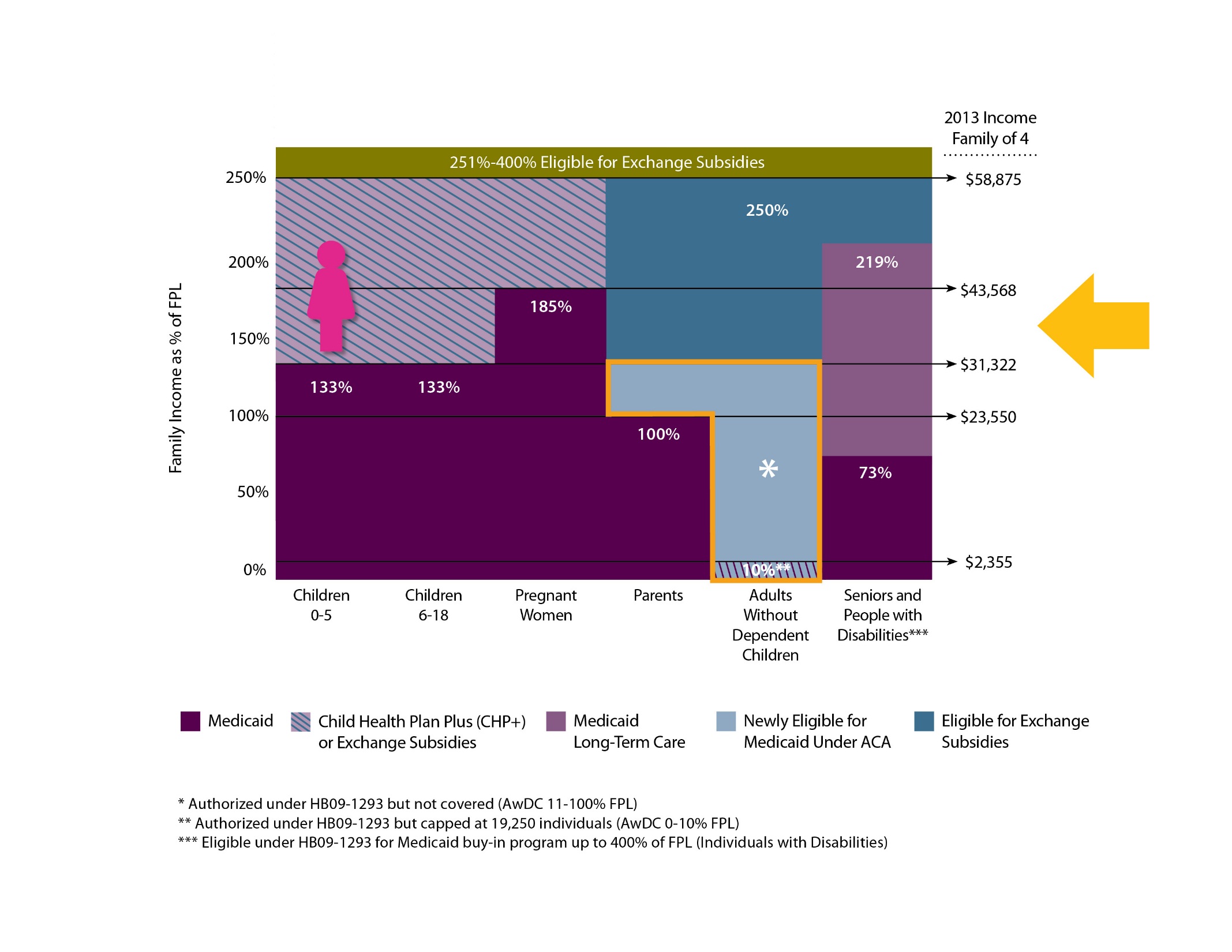 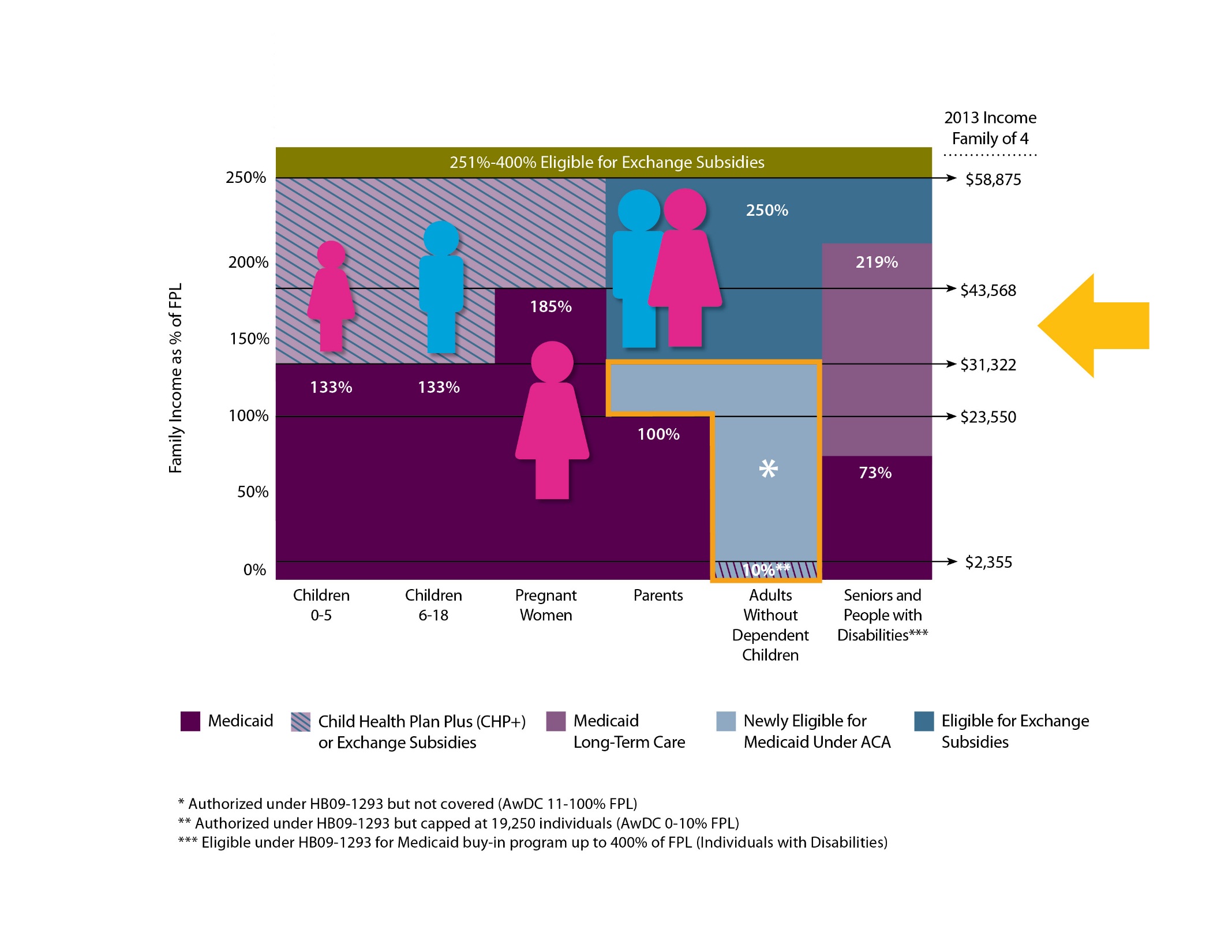 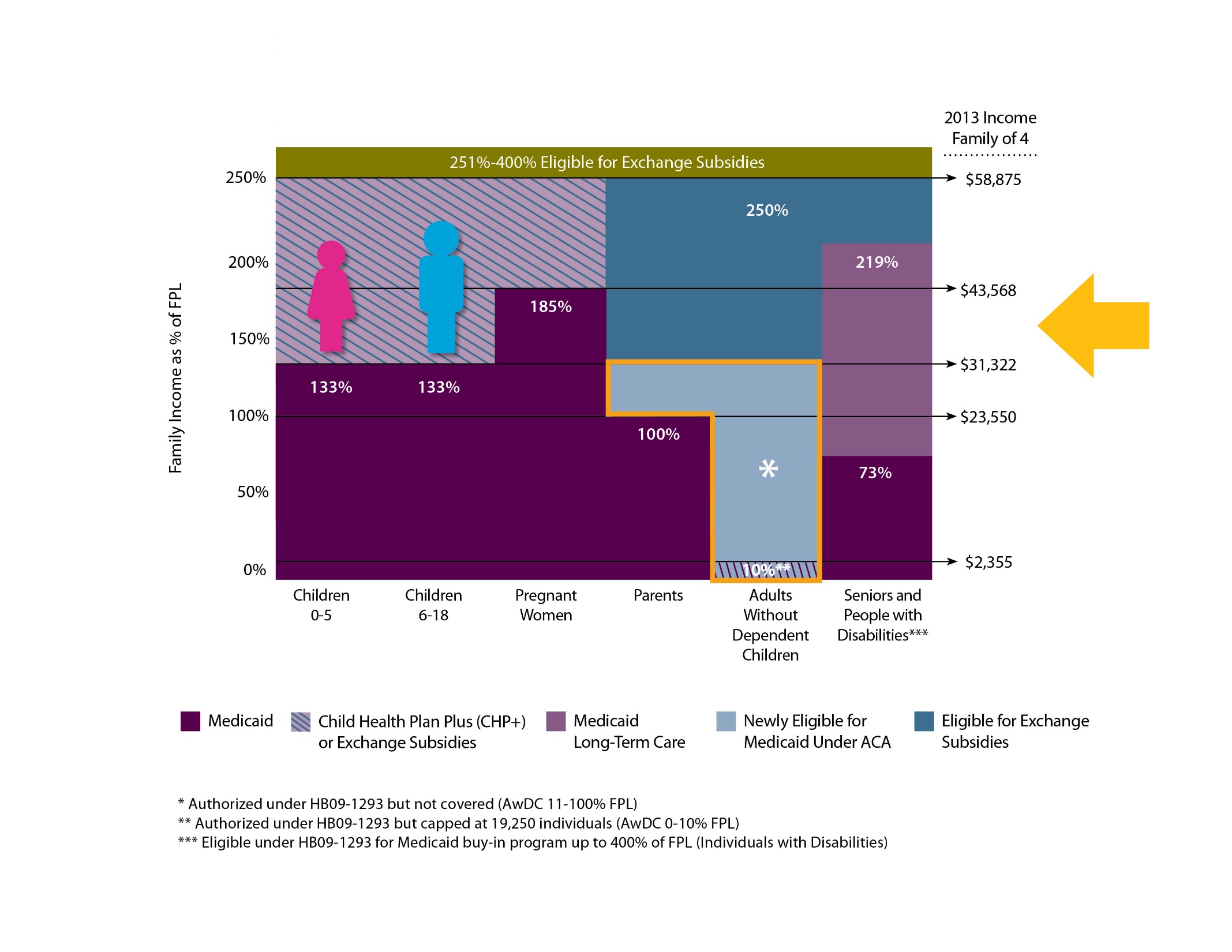 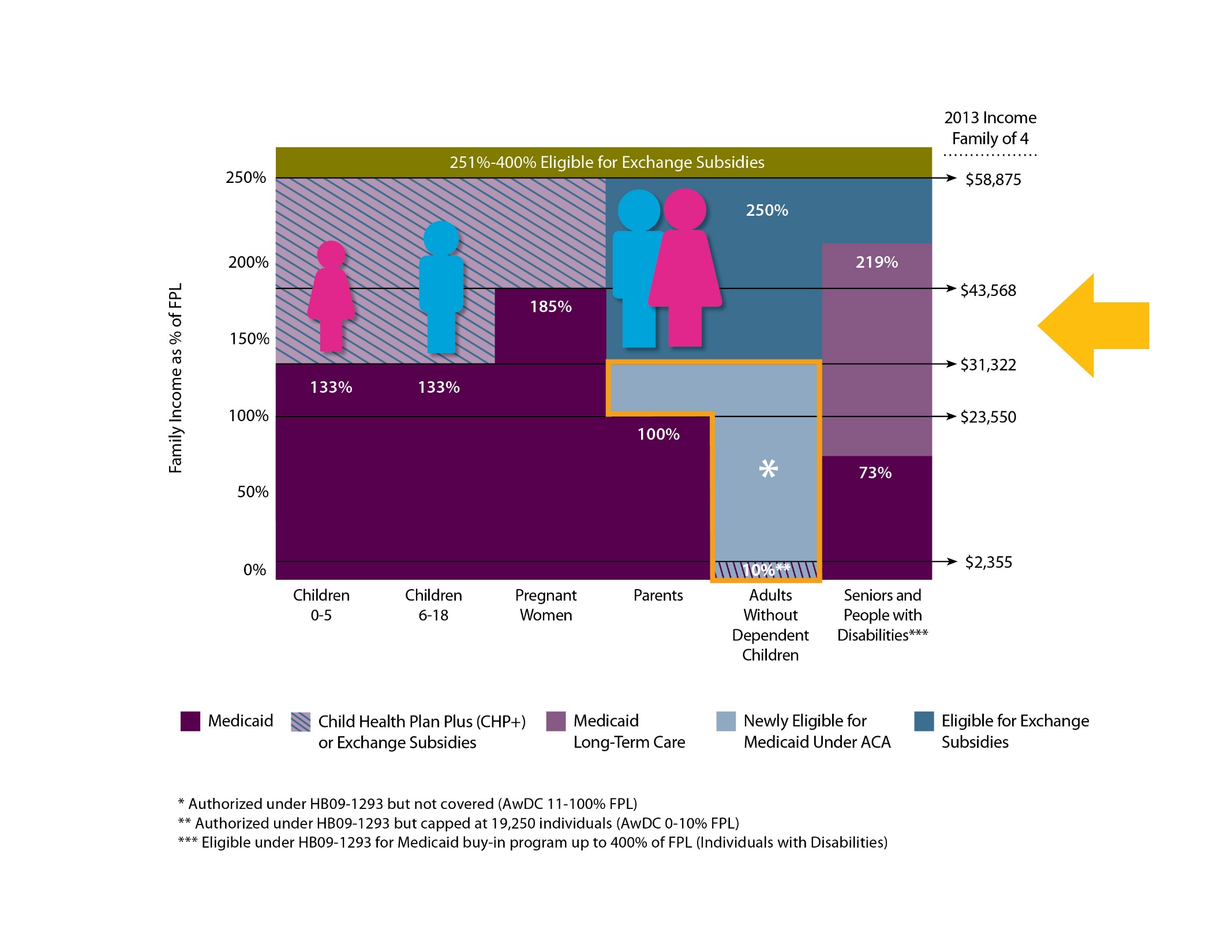 12
Coloradans with a Period of Uninsurance Tend to Have Low Incomes
Individuals Reporting a Period without Insurance Over 12 Months, by Percent of the Federal Poverty Level (FPL), Colorado, 2011
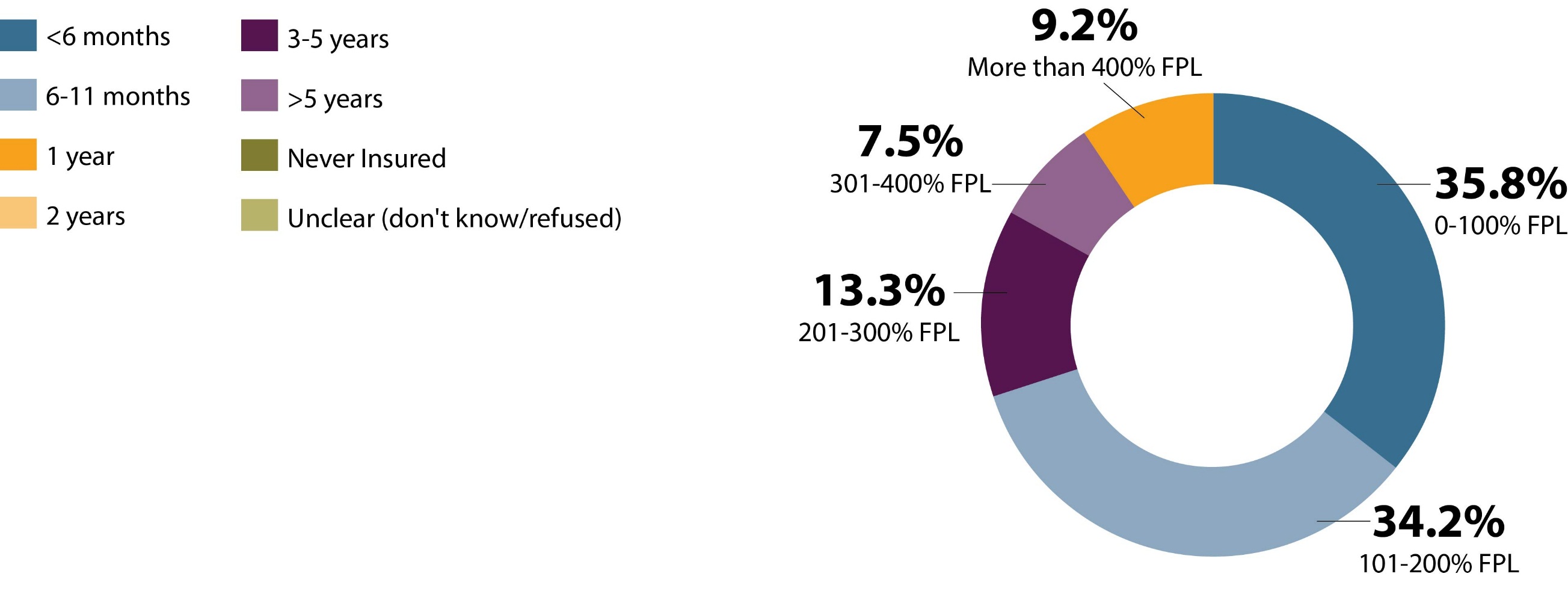 Excludes individuals who were uninsured for all 12 months. 
Source: 2011 Colorado Health Access Survey
13
Remember
An insurance card doesn’t guarantee access to care.

 Lacking an insurance card doesn’t necessarily mean lacking access to care.
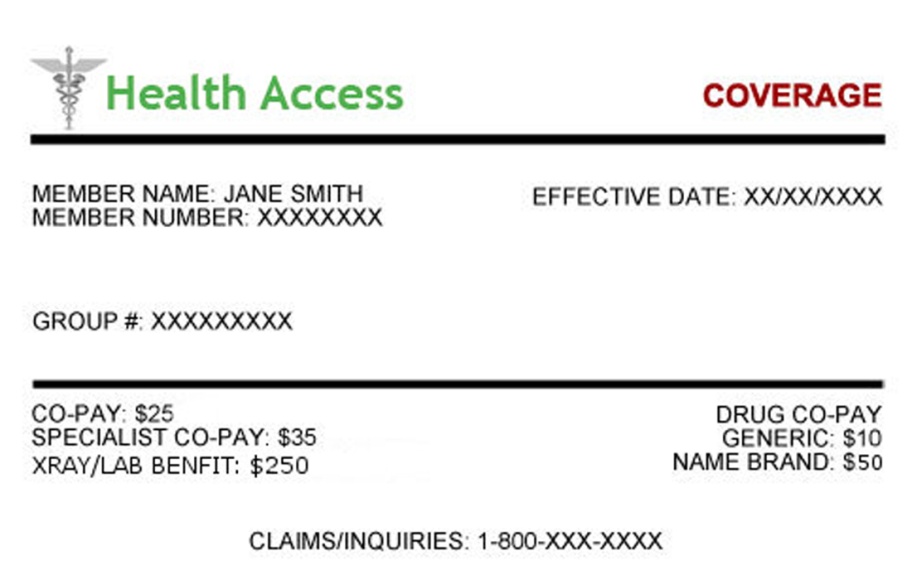 14
Three Data Resources You Should Know About
15
Colorado Health Institute: State and County 2016 Estimates
Available for download at: http://bit.ly/17ZDnkX
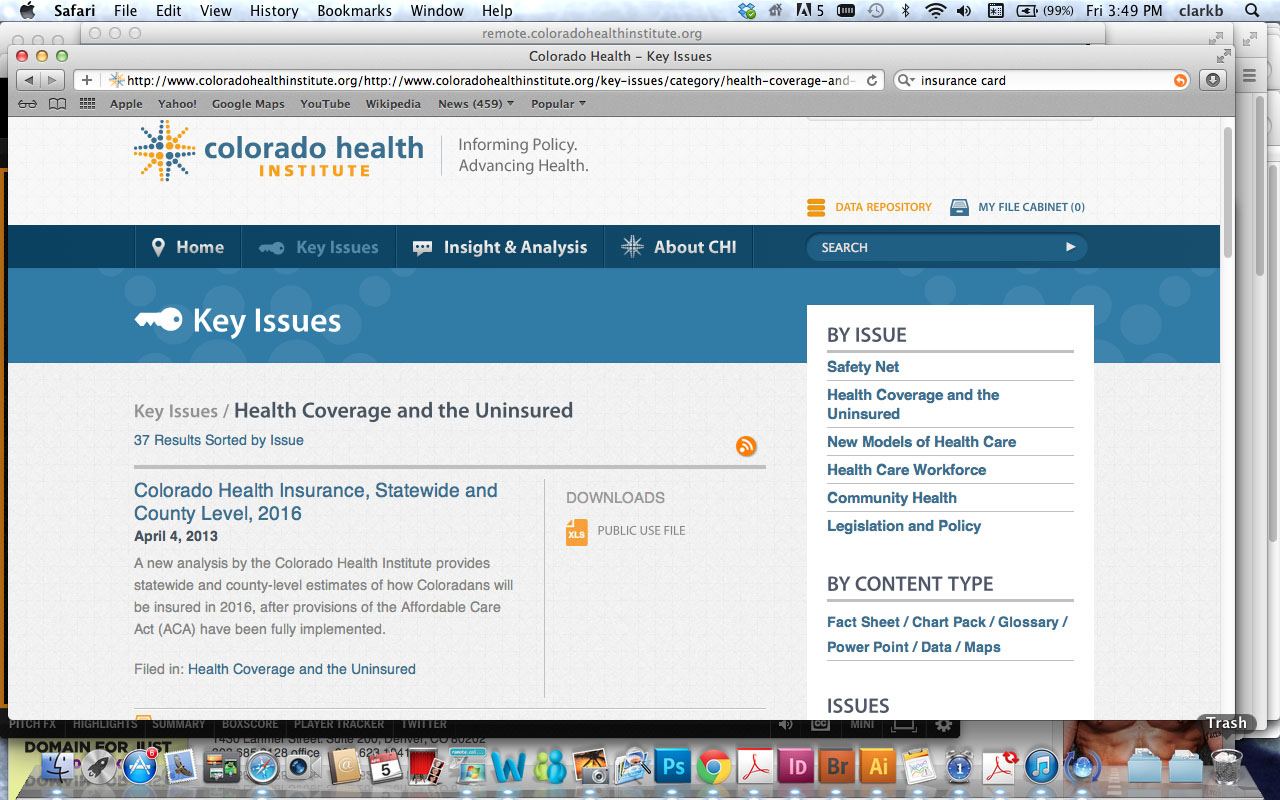 16
Colorado Health Institute: Safety Net Clinic Database
Most up-to-date map and downloadable database available online: http://bit.ly/151pVvl
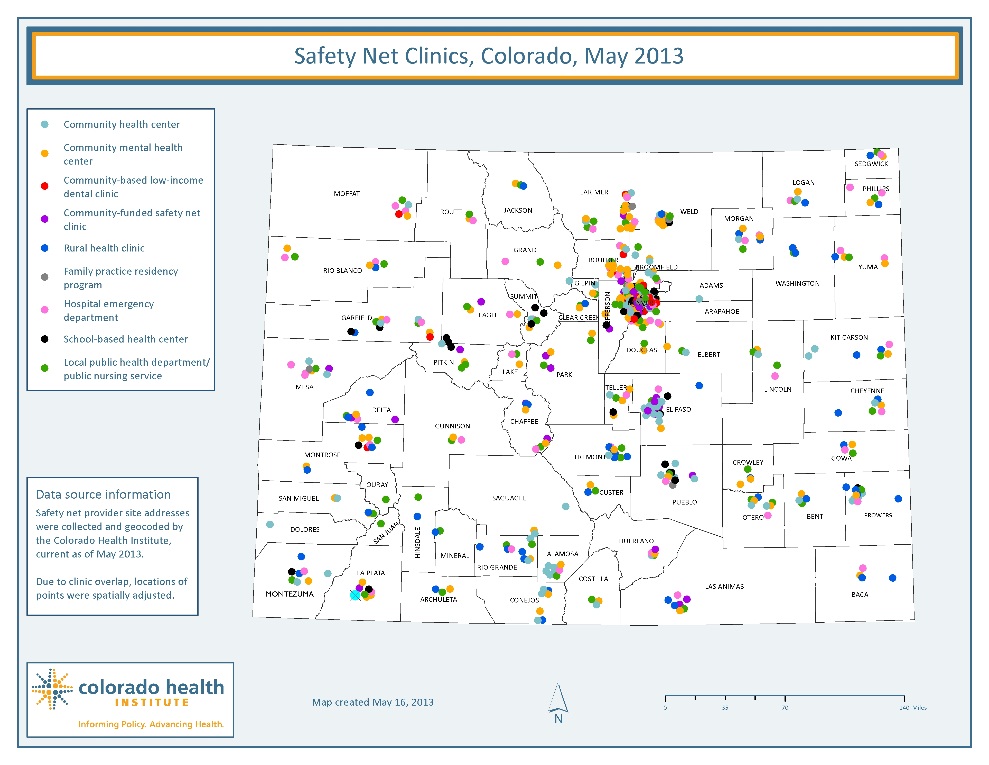 17
Colorado Health Access Survey (CHAS)
www.COHealthAccessSurvey.org
Data available in several ways
Research file
Public Use file
Custom reports
Briefings
Colorado Health Institute
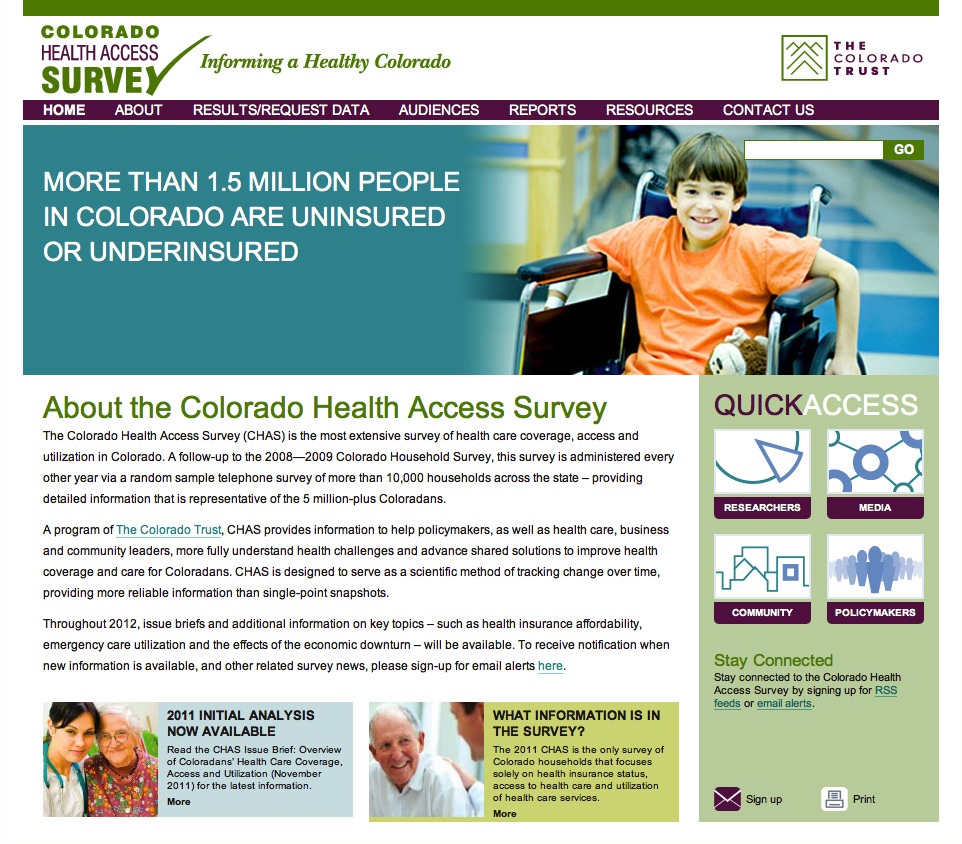 Three Takeaways
Health coverage will increase substantially in counties with high uninsured rates, but there will still be hundreds of thousands of uninsured Coloradans.
Coloradans with low incomes will most vulnerable to potentially complicated churn issues.
Coverage does not guarantee access to care, but Colorado has rich data resources to monitor coverage and access.
19
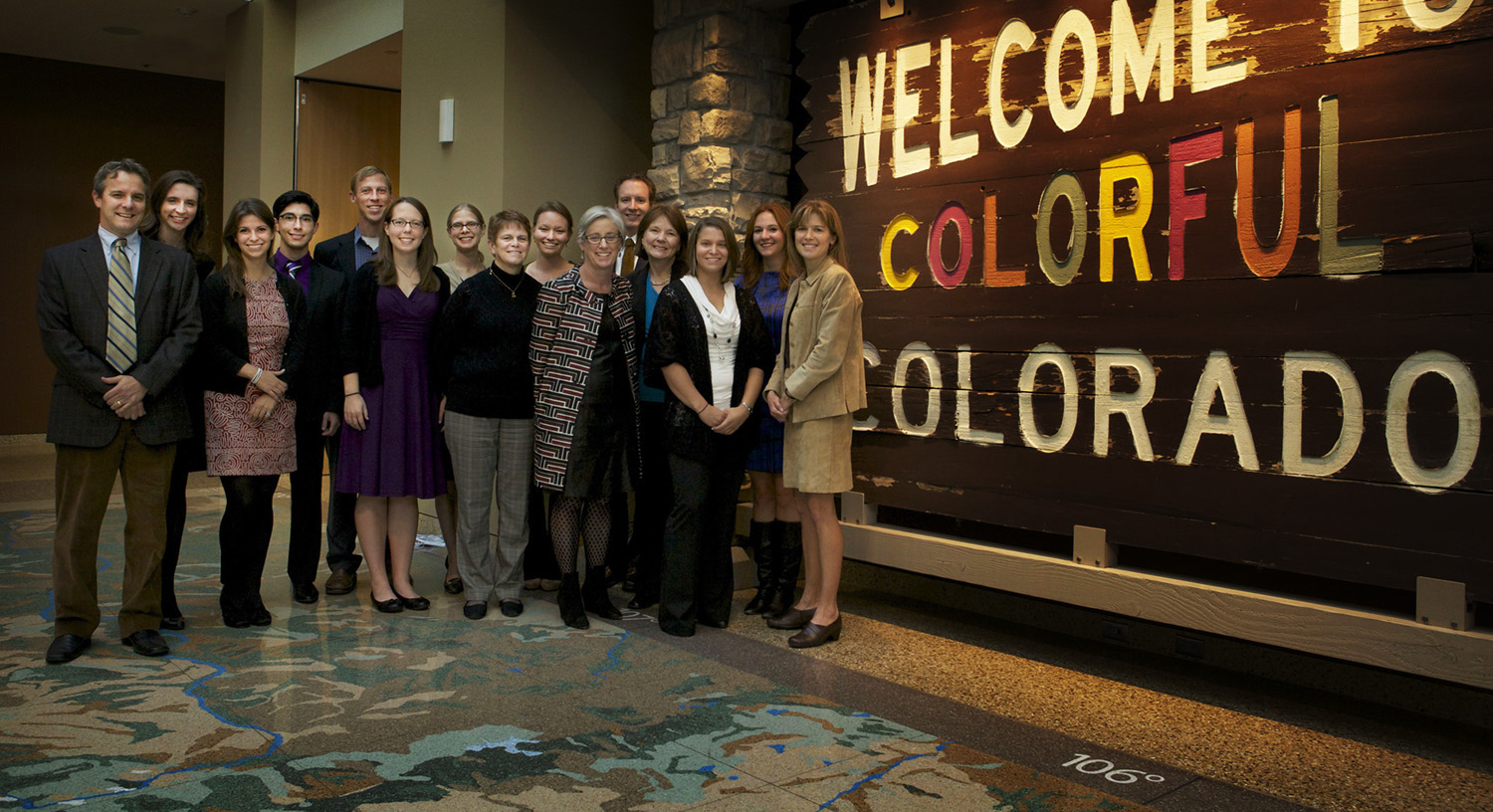 Jeff Bontrager   bontragerj@coloradohealthinstitute.org   720.382.7075
20